GIF Environment & Gas
Ian
30 Sept 2015
Tent photo
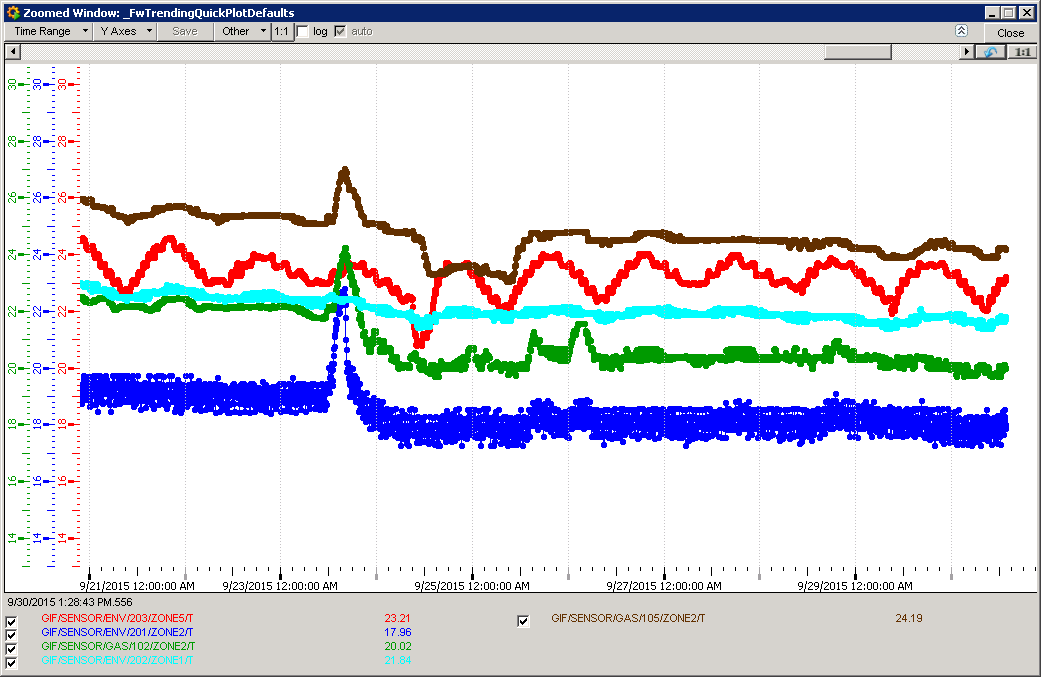